Figure 8. Combined-modality stimulation results in response suppression. A neuron located in SIV (coronal ...
Cereb Cortex, Volume 14, Issue 4, April 2004, Pages 387–403, https://doi.org/10.1093/cercor/bhg135
The content of this slide may be subject to copyright: please see the slide notes for details.
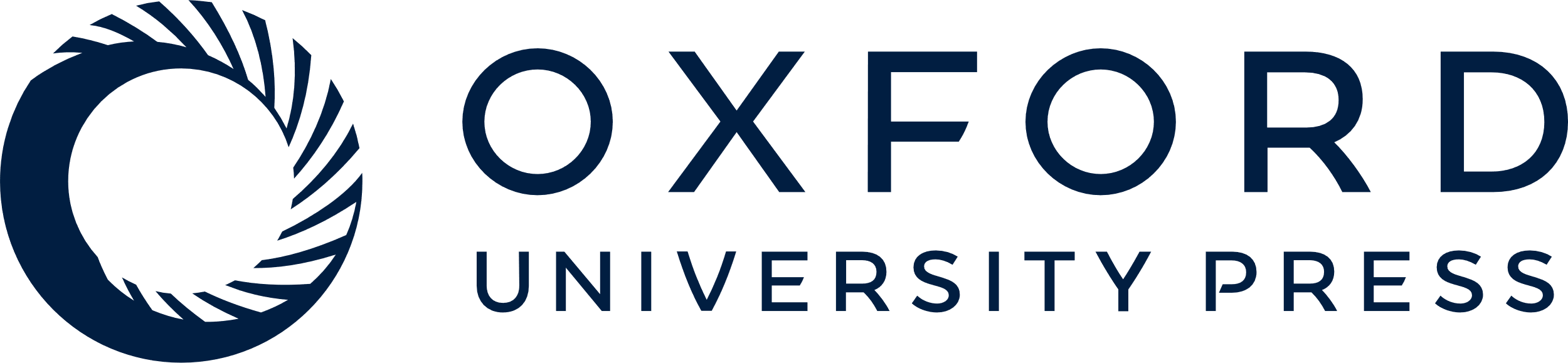 [Speaker Notes: Figure 8. Combined-modality stimulation results in response suppression. A neuron located in SIV (coronal section labeled A) produced the responses shown in B and summarized in C. A vigorous response (mean = 5.0 ± 3.8 spikes/trial) was produced by the rapid deflection of hairs (ramp labeled ‘T’) on the trunk, but a response to an auditory stimulus (squarewave labeled A; 0° elevation; 60° azimuth; 69 dB SPL, 100 ms duration) could not be distinguished from baseline (mean = 0.7 ± 3.1 spikes/trial). No auditory cues were effective in producing an excitatory response in this neuron. However, when these same stimuli were combined, the level of activity was reduced (mean = 2.8 ± 2.8 spikes/trial), representing a significant (indicated by asterisk; P < 0.05; paired t-test) 44% reduction from the response to the tactile stimulus alone. Peristimulus time-histogram bin width = 10 ms; these conventions are the same in subsequent figures.


Unless provided in the caption above, the following copyright applies to the content of this slide:]